Summer in Austria and Germany
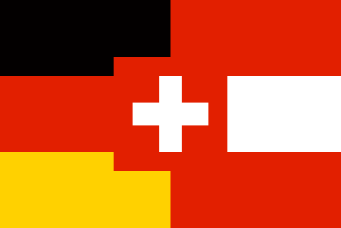 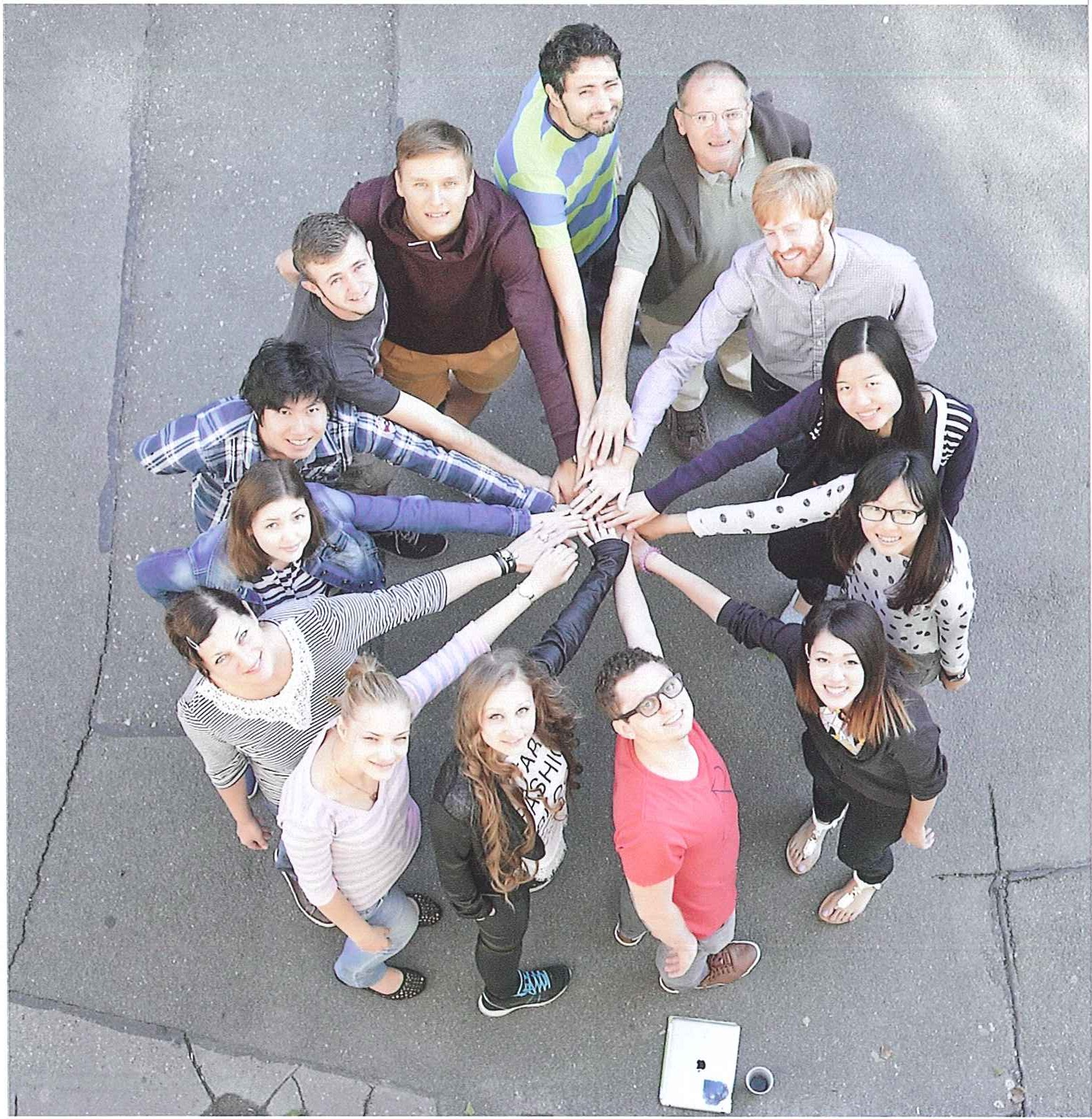 2024
Universität Wien (Vienna)
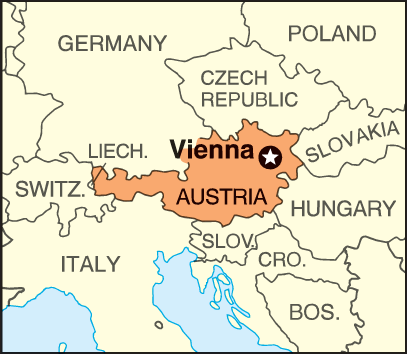 Universität Wien (Vienna)
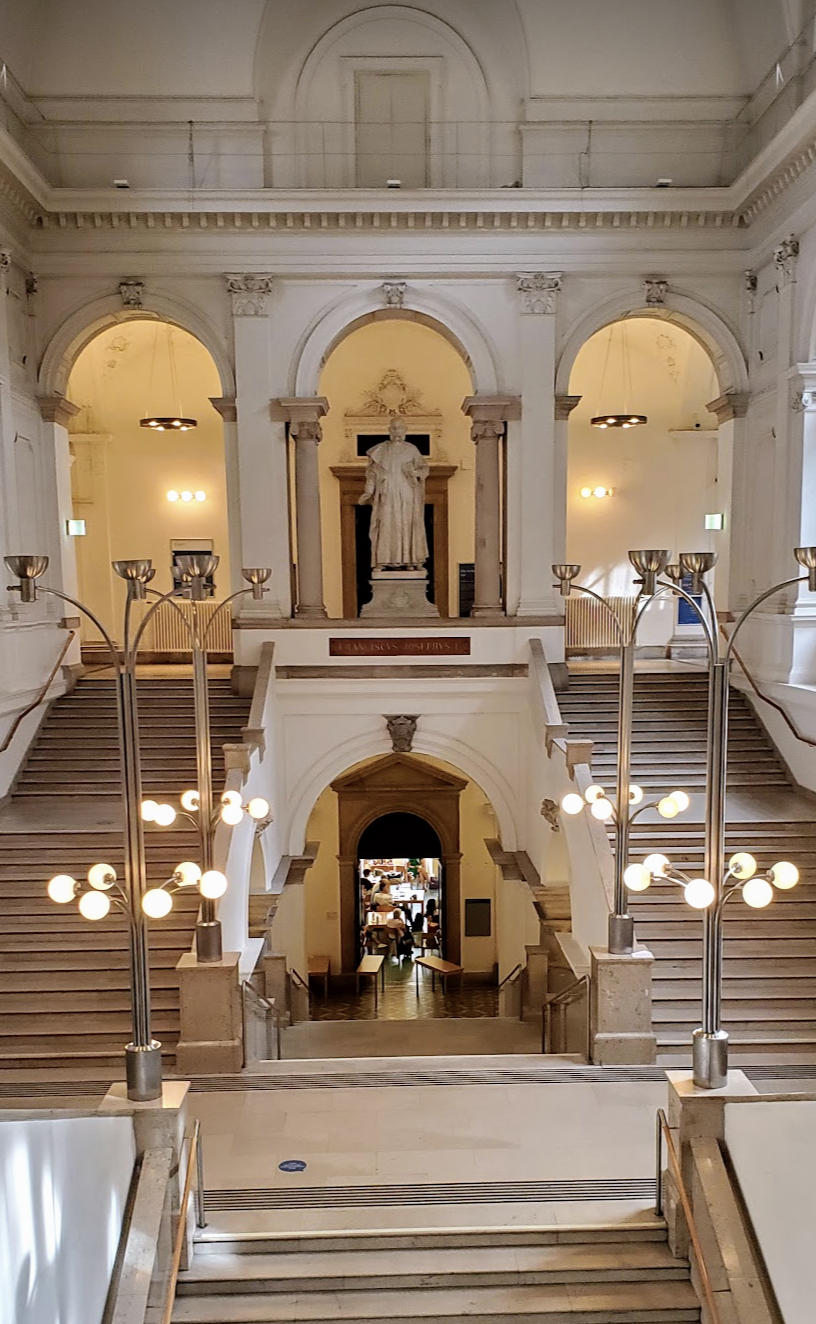 (I) 08.07.2024 - 02.08.2024;(II) 05.08.2024 - 30.08.2024
3 credits
All levels
Course fee: € 600
Rooms: € 685 (single room) (already on waiting list for July session!) 
Course link
Vienna: The most liveable city
München (Munich)
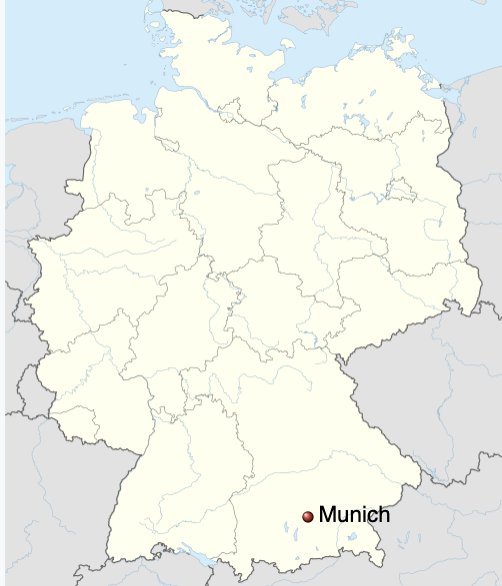 Universität München
5 - 29 August, 2024
All levels
3 credits 
Course fee: €500 + € 150 Registration
Accommodation: Book your own (rooms fully booked as of 25.1.24!) 
https://www.ssk-misu.de/en/
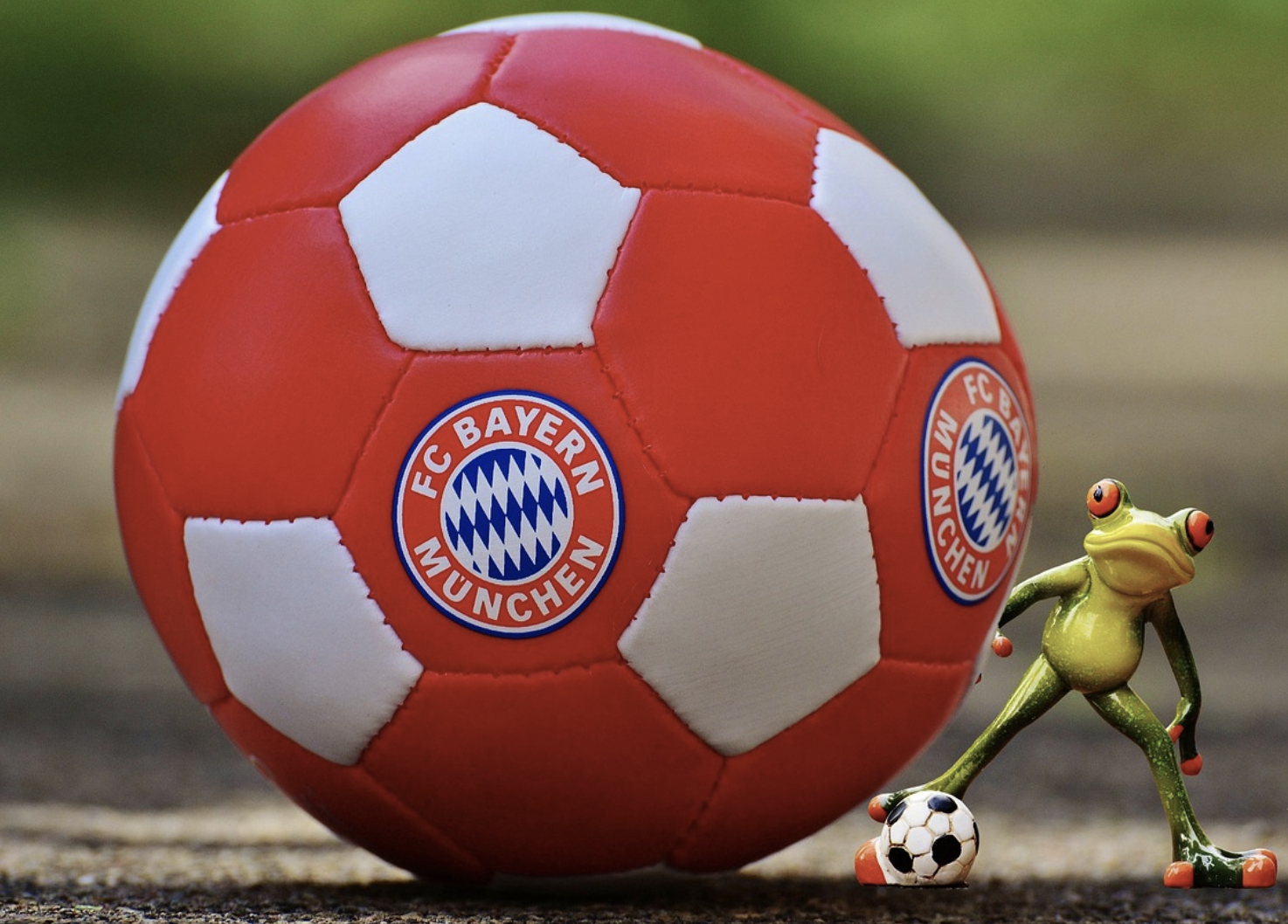 Freiburg
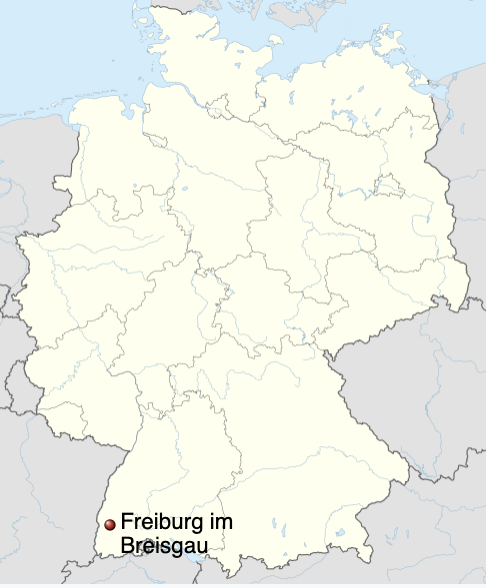 Freiburg
2 - 29 August 2024
all levels
3 credits 
Course fee: €880
Accommodation: €470

https://www.sli.uni-freiburg.de/german/intensive/summer-winter/august-en24
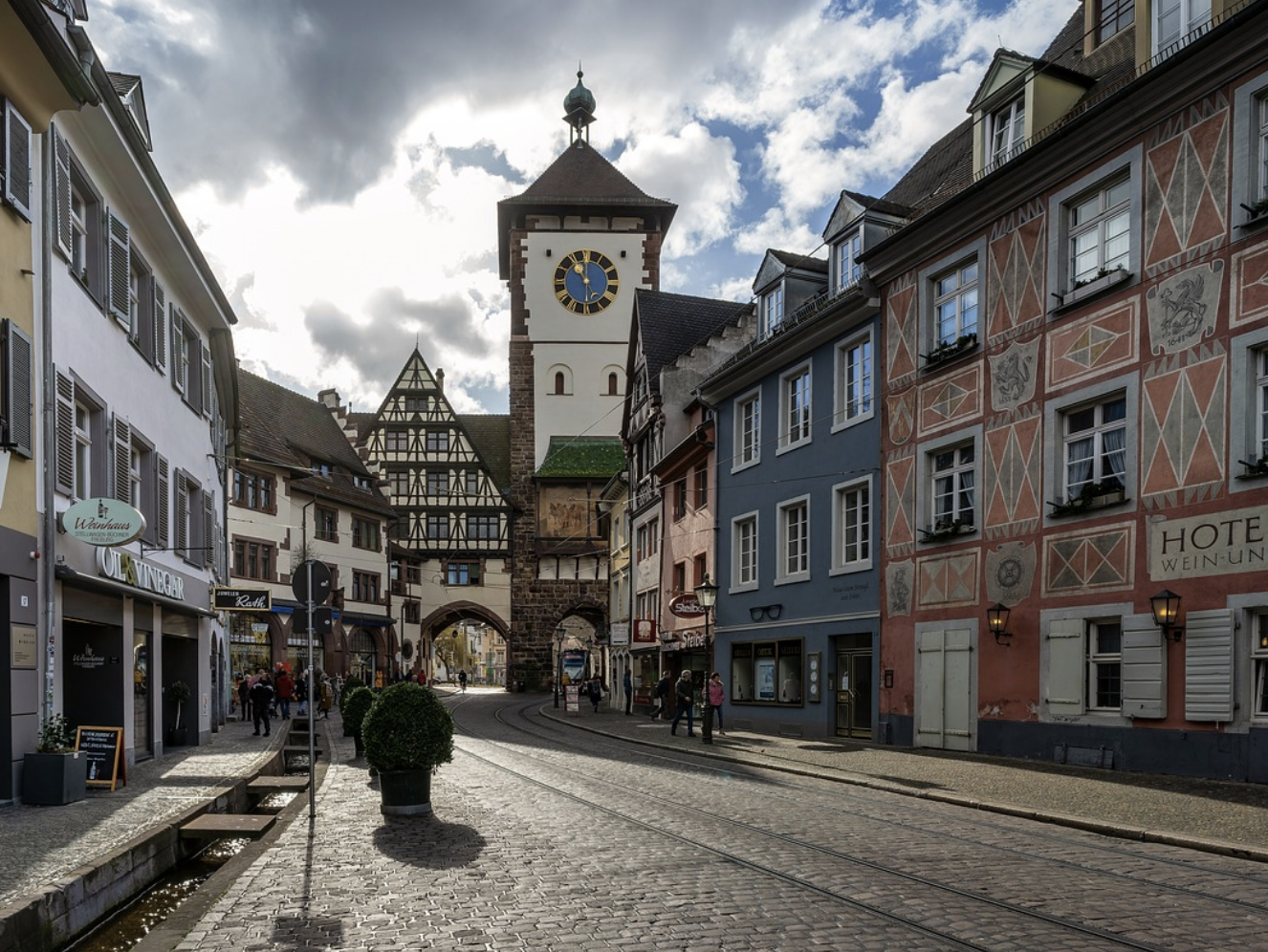 Trier
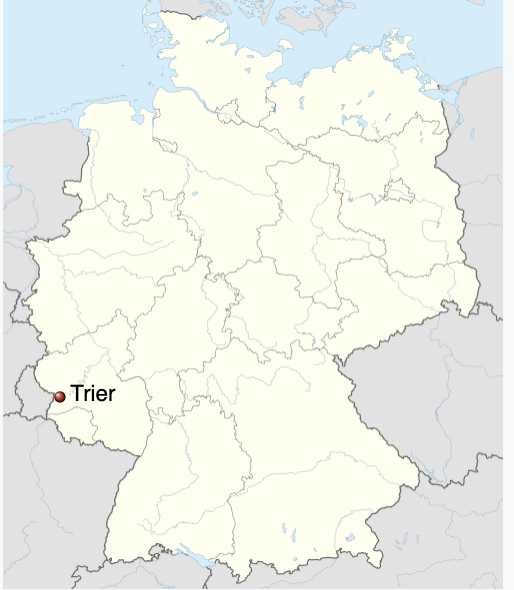 Trier
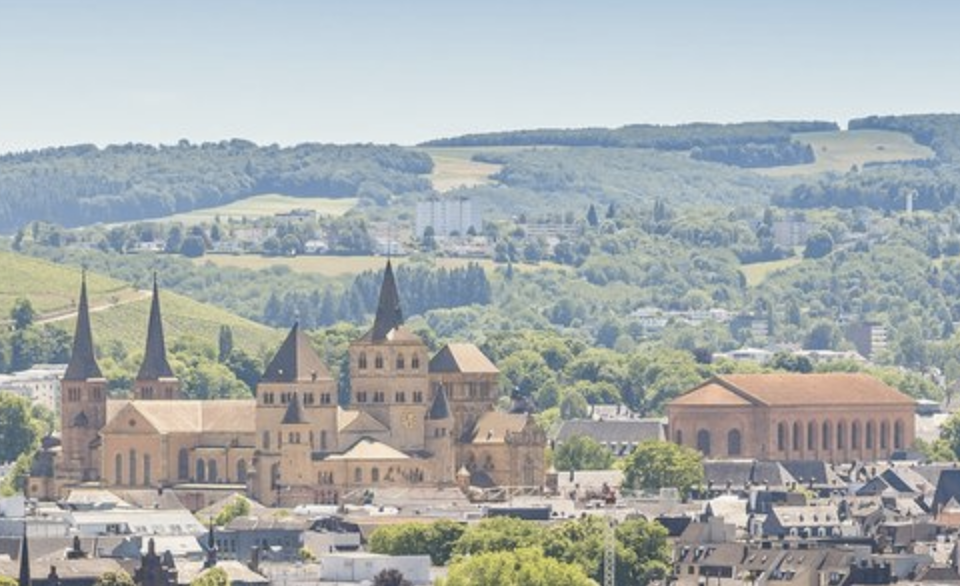 5. -31.August 2024
all levels
3 credits 
Course fee: €750
Accommodation: ~€400
https://www.uni-trier.de/en/international/coming-to-trier/international-summer-school 
https://www.youtube.com/watch?v=K2n5RRe4Q6s
Heidelberg
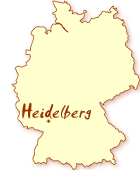 Universität Heidelberg
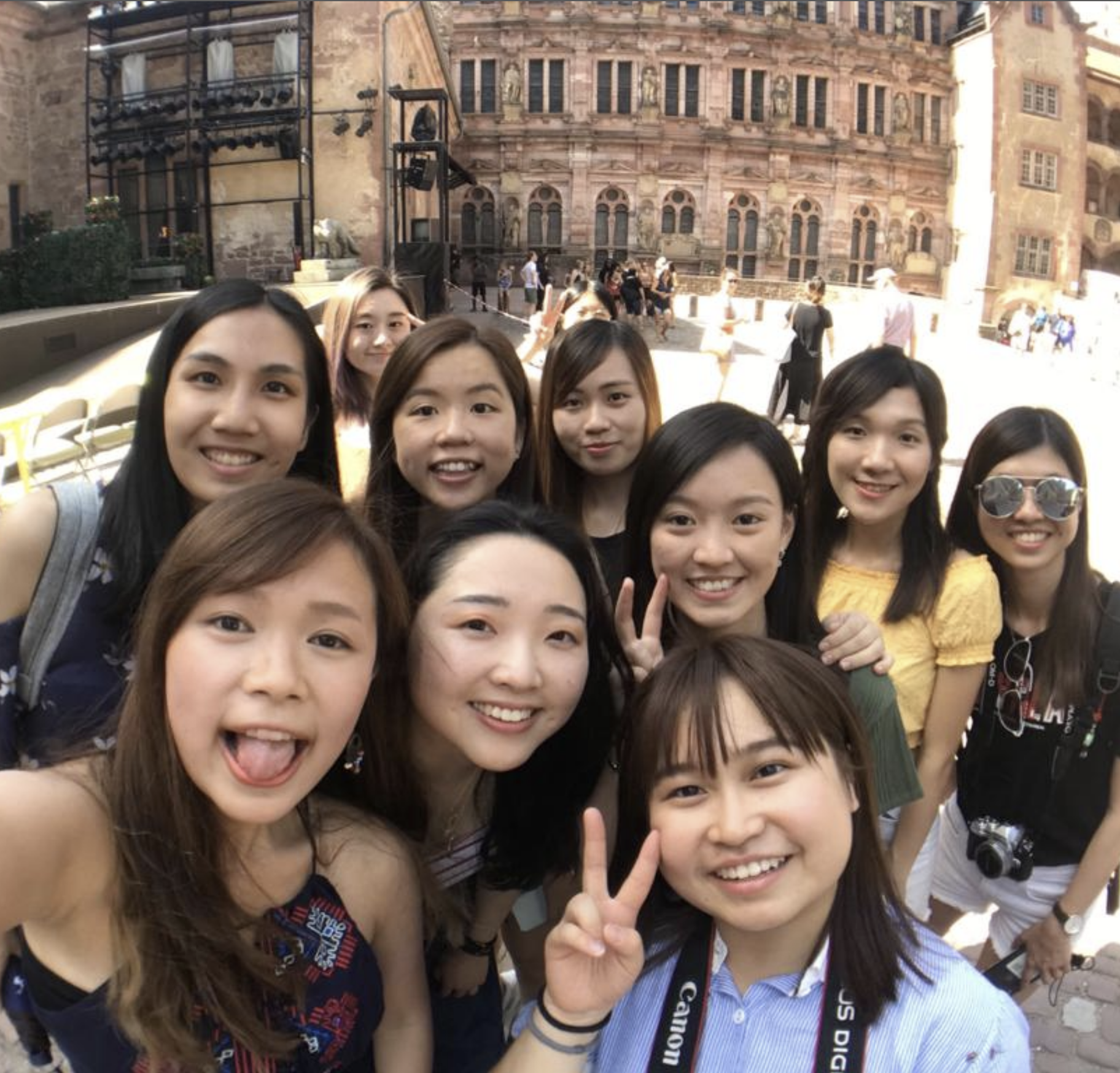 3 to August 30, 2024
Transfer 3 credits 
All levels
Course fee: €820
Rooms: single room € 400 to 450
Registration: ASAPhttps://www.zuv.uni-heidelberg.de/international/ferienkurs/ 
Movie about Heidelberg
Is your college Shaw? Join them!
Leipzig
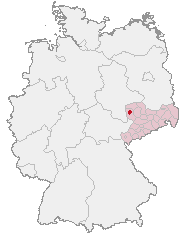 Universität Leipzig
Course A | 3rd June - 28th June
Course B | 1st July - 26th July
Course A | 7th August - 1st September - fully booked
3 credits 
All levels
Course fee including accommodation: €1,025
Places are limited!!! Contact your teacher if you want to go to Leipzig 
http://www.interdaf.uni-leipzig.de/summer-language-course.html
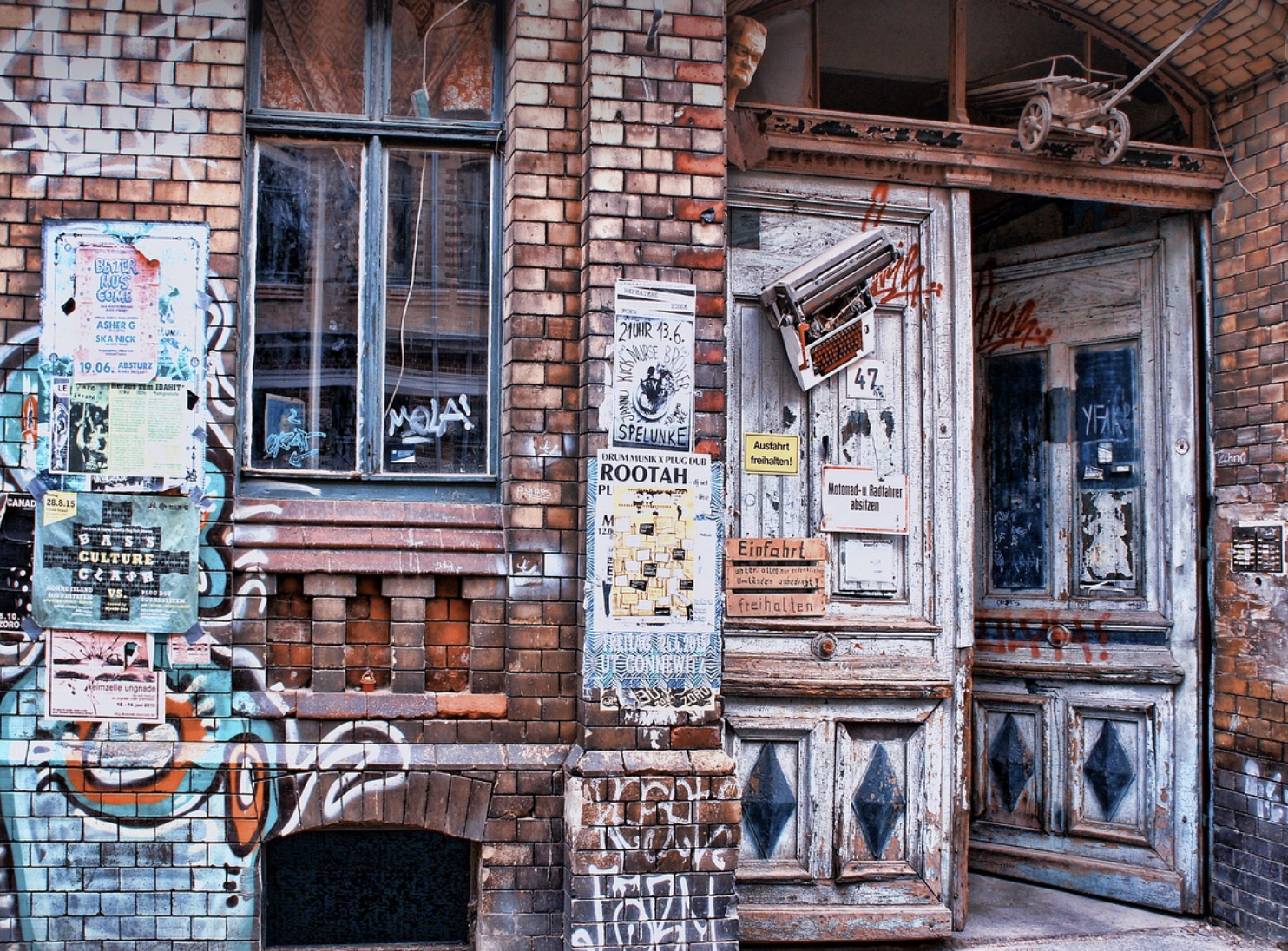 Berlin
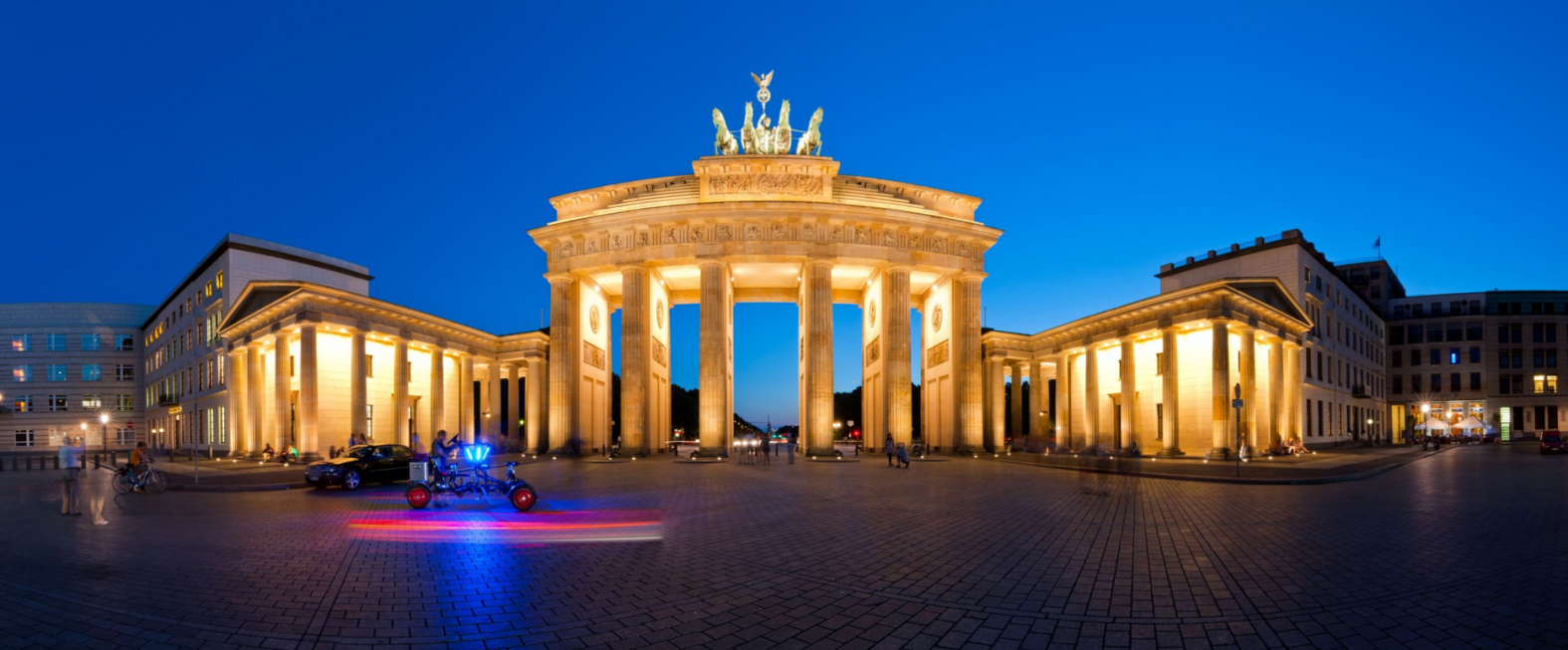 Humboldt-Universität zu Berlin
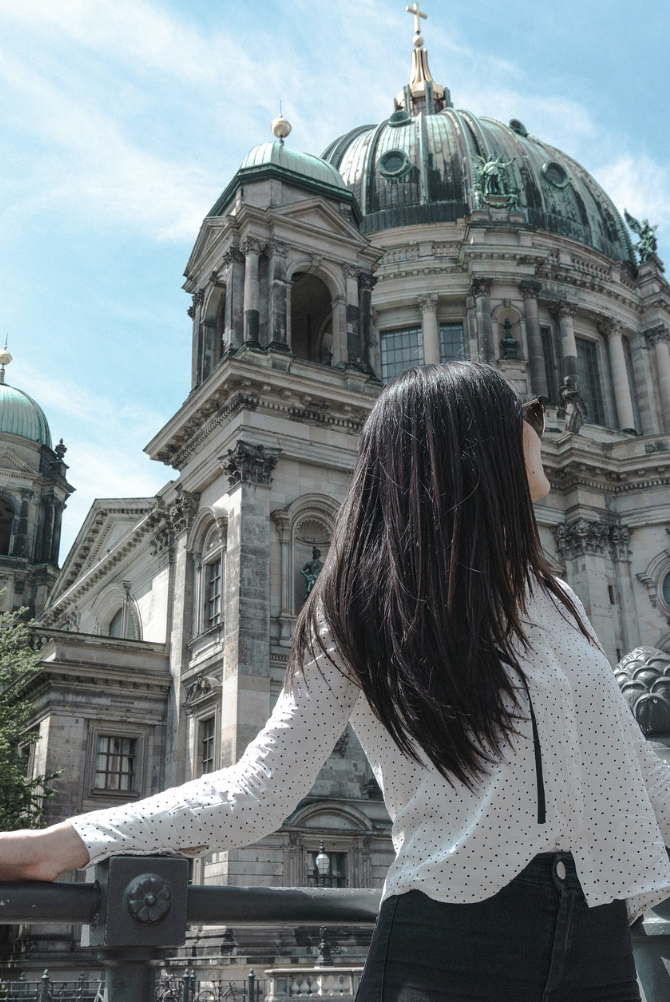 17 June - 12 July 2024
15 July - 9 August 2024 
3 weeks, 45 hours of language teaching, 3 times a week
Levels: A1-B2
Course fee: €690
Organize your own accommodation 
https://hic.hu-berlin.de/en/huwisu/courses/summer
Example
Summary
Course info DAAD
Enrolment
Read the Overseas Summer program notes
Find your favorite summer course on the DAAD Website 
Register for your course online
Buy your air ticket and apply for visa if needed in Hong Kong! 
Fill in the Financial Support Form online
   
Submit your certificate for credit transfer
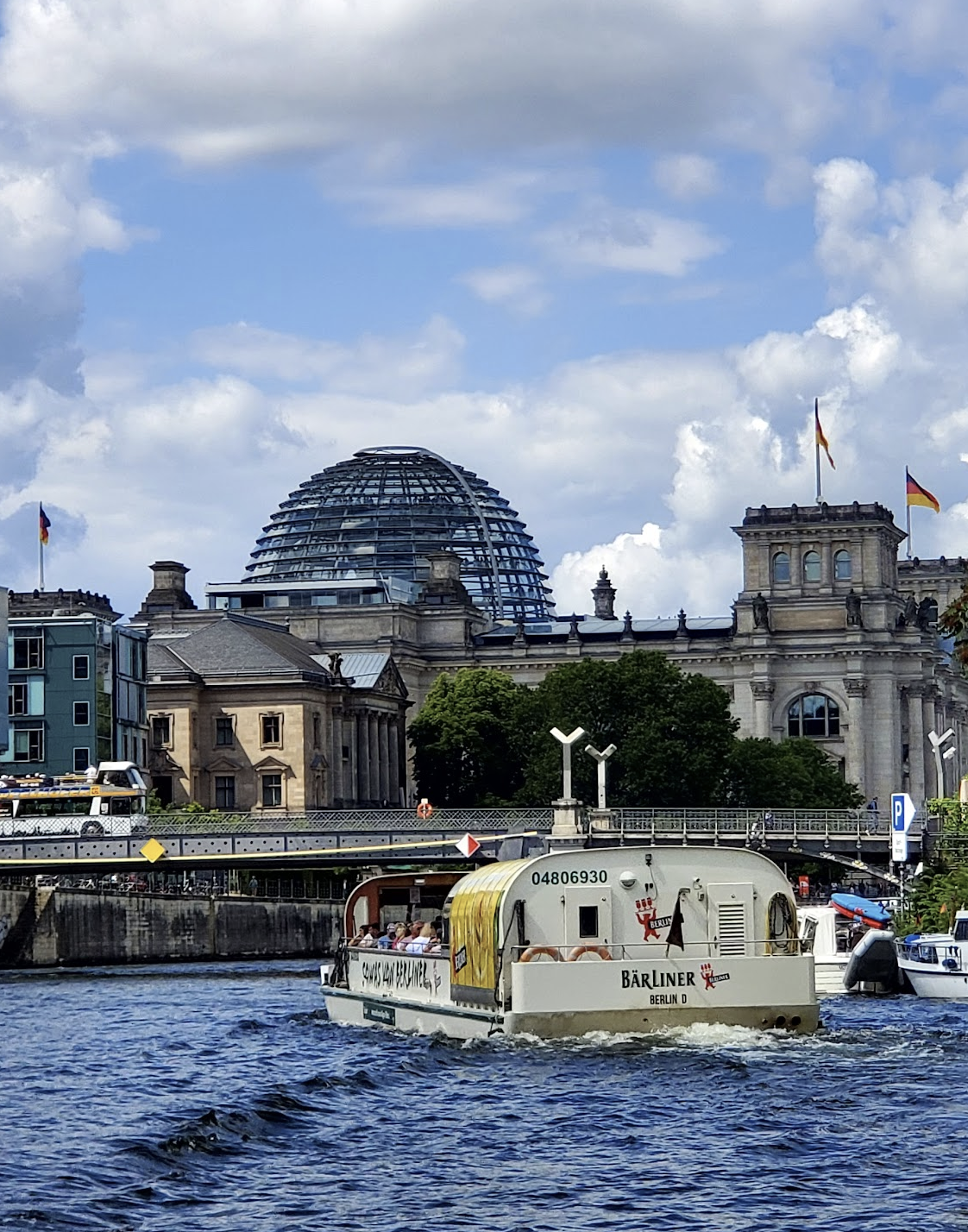 Funding
For college sponsorships, please contact your college. 
The Department of Linguistics and Modern Languages will offer 5 awards of HK$5,000 (only non-final year Linguistics Major students).
Summer Subsistence and Travel Grant / Loan Scheme (OAFA), Enquiry 3943 1898 and 3943 7205
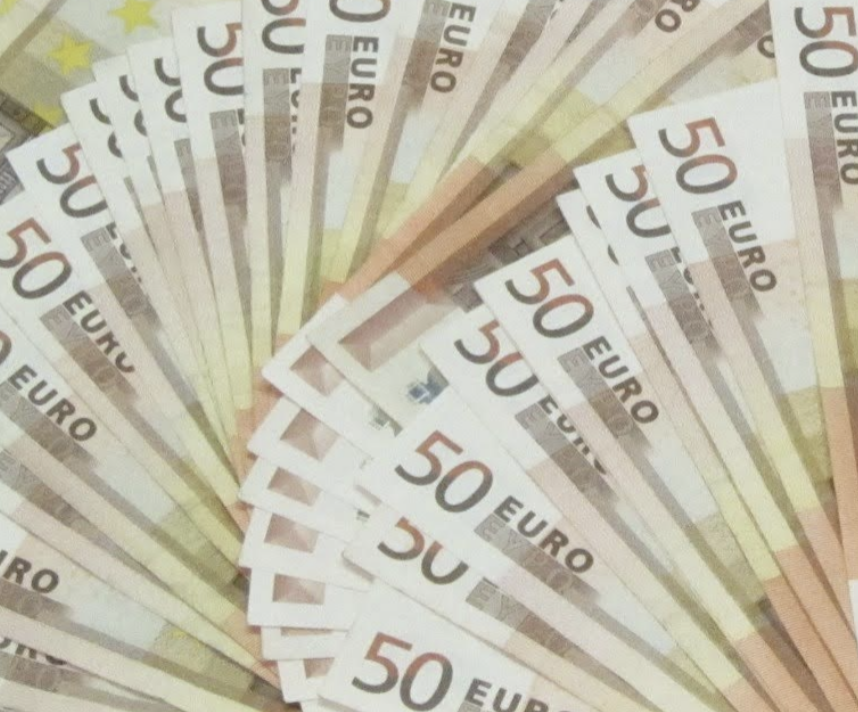 Note on Credit transfer:
Revise your German before leaving 
Take the right level!
There is no 100% guarantee for credit transfer 
Have fun, with or without credit transfer!
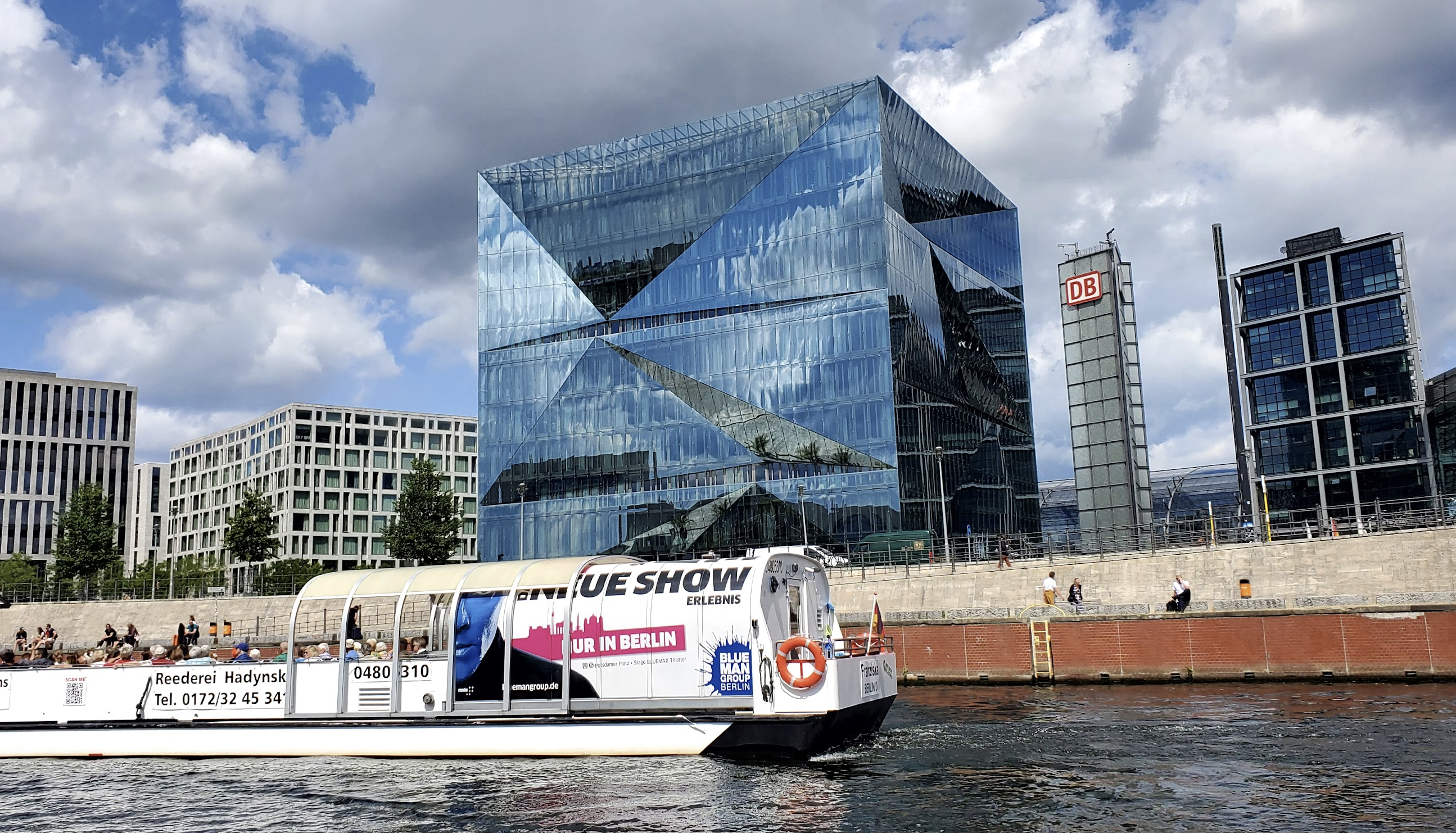 Final Year Students
For any loan/scholarship, you must still be enrolled at CUHK during the time of your summer course. 

You will be eligible for financial aid for courses up to end July
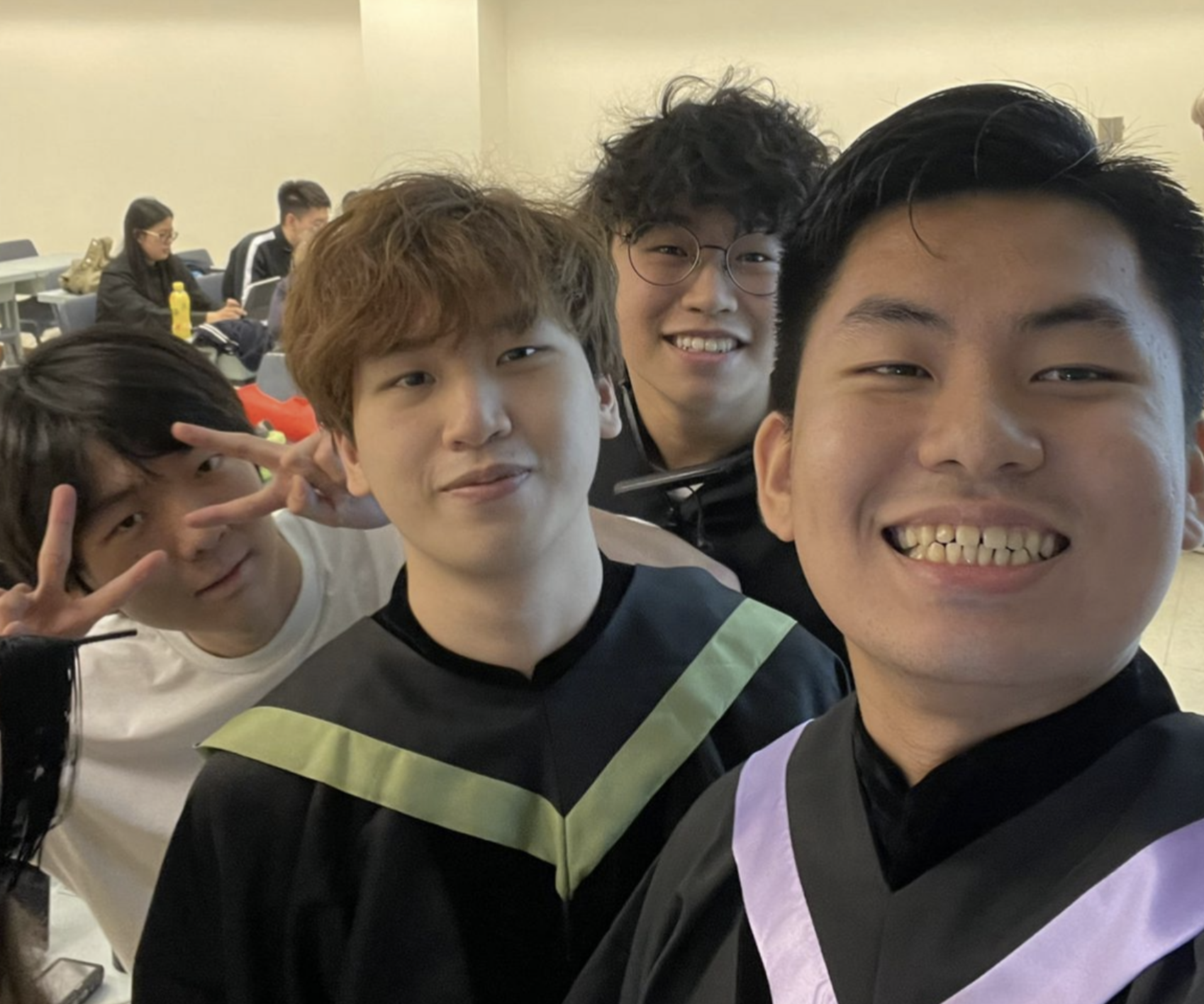 NOTES ON DAAD Scholarship 2025
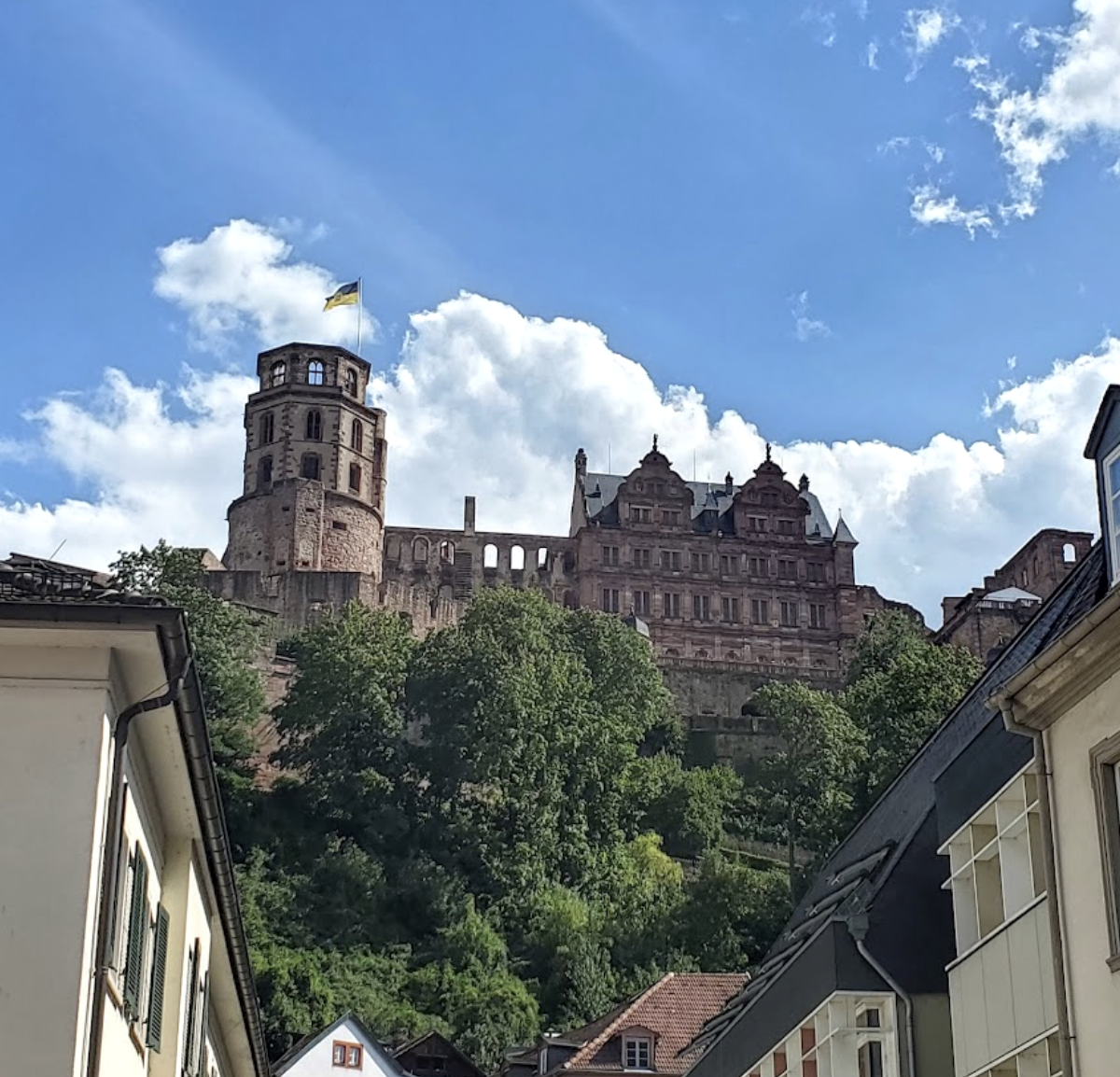 Scholarship from the German Academic Exchange Service (DAAD) for Summer 2025 of approx. EUR1800
Pass the “Goethe Zertifikat –A2” test (after German V)
Contact us in October 2024
Application deadline Nov 30 2024
DANKE!
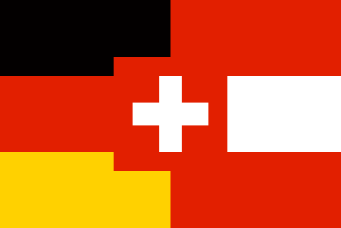